Lightning Talks
Group C, Campus Vista
April 19, 2024
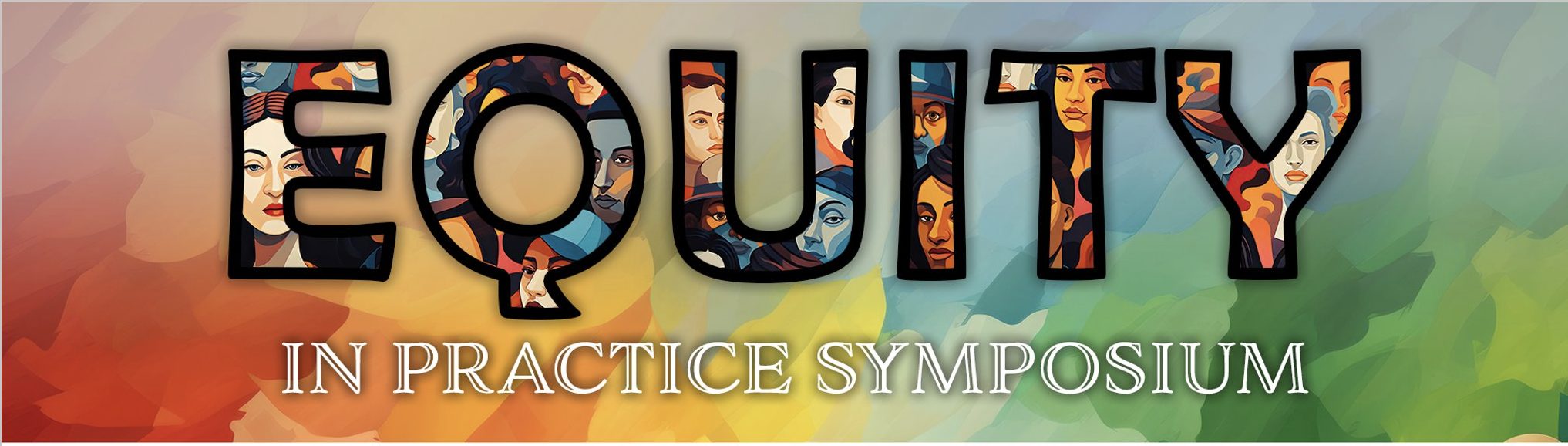 The Flexible Course
Sarah Wallin-Huff, Department of Music, Cal Poly Pomona
What I Teach: “History of Technology in Music”
Assignments to Facilitate Critical Thinking
Flexible Grading Structure
A student may utterly fail one entire column and still pass the class with a B or a C
Choosing to do so, however, does make accomplishing the other columns more difficult
Averaging several assignments or exams together in one grade allows for early academic challenges to be mitigated by subsequent improvement, ultimately balancing out initial low scores
Students can earn significant extra credit by answering a variety of reinforcement questions provided in the textbook
Extra credit points may be used to supplement grades in the Assignments and Attendance/Discussions categories
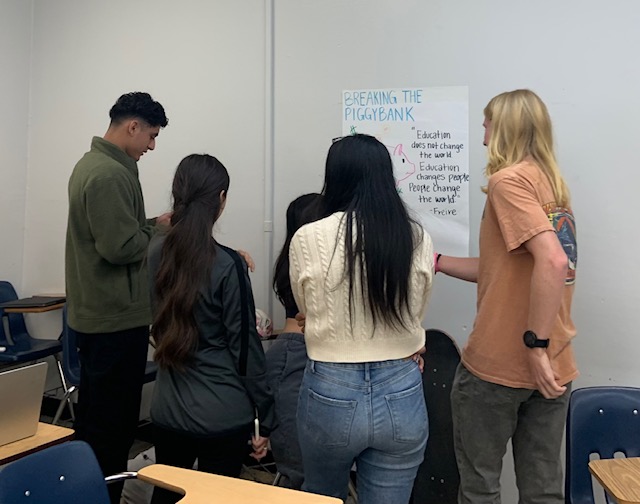 Strategies for Fostering Student’s Sense of Belonging in a Freshman CourseEstela G. Ballón and Will Cowan, Liberal Studies
Rendon (1994) Validation theory
Student from underrepresented backgrounds often experience both isolation and a lack of a sense of belonging in college contexts.

"An enabling, confirming and supportive process initiated by in- and out-of-class agents that foster academic and interpersonal development.”

Strayhorn (2018) Sense of Belonging
“Sense of belonging refers to perceived social support on campus, a feeling or sensation of connectedness, the experience of mattering or feeling cared about, accepted, respected, valued by and important to the group (e.g. campus community) or others on campus (e.g. faculty, peers).” (p.3)
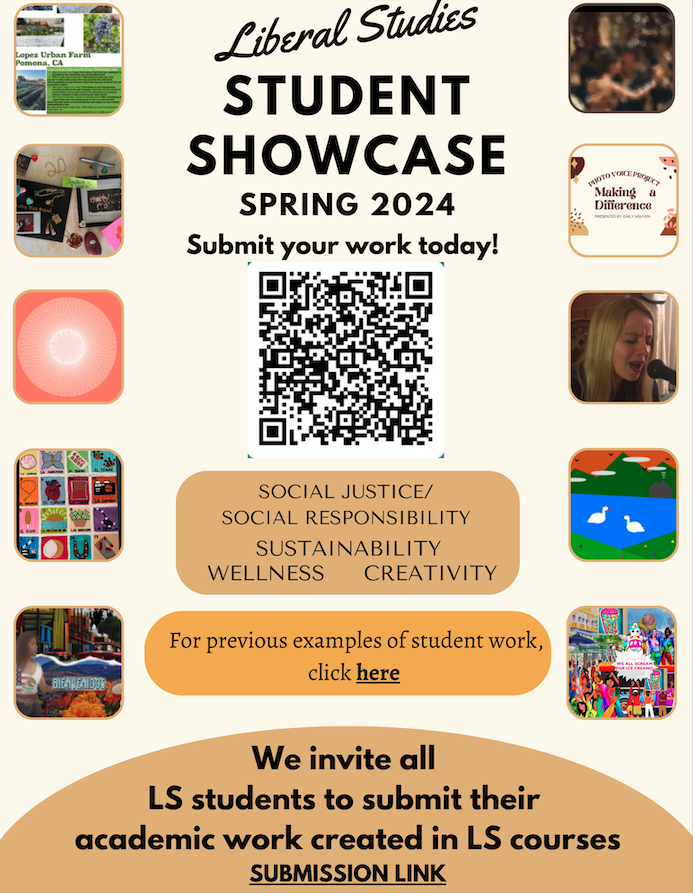 Cultivating perceptions of campus membership for a Freshman CourseEstela G. Ballón and Will Cowan, Liberal Studies
Examples:
Special welcome or check-in  by department chair or senior faculty
Special invitation to departmental signature events by student leaders
On campus activities (when possible as a group with instructor) such as visit to campus W. Keith and Janet Kellogg Art Gallery for art assignment
Sharing snacks during informal reflection activities
Attending a CPP sporting event as a group
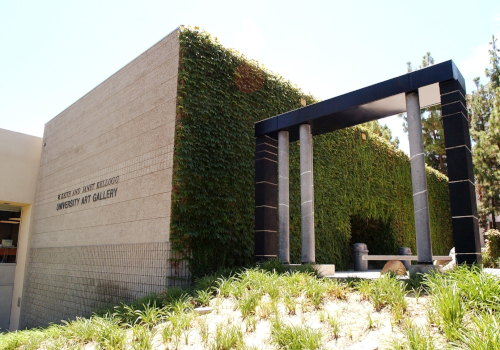 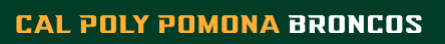 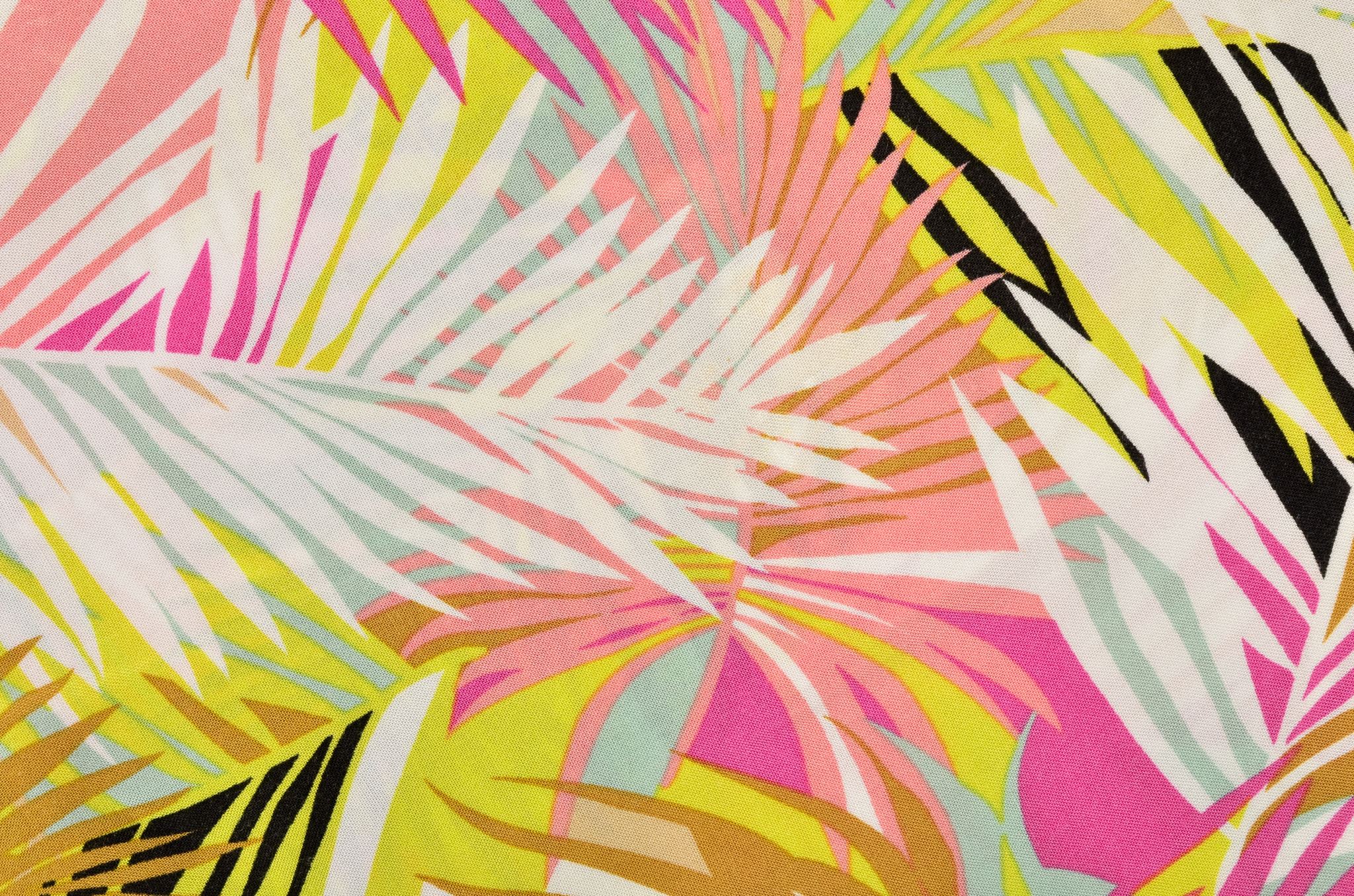 Culturally Relevant Curriculum and Co-curricular ActivitiesEstela G. Ballón and Will Cowan, Liberal Studies
Examples:
Museum visit options: The Cheech Marin Center for Chicano Art; The African American Museum of Beginnings; Pomona Murals tour; Pomona 2nd Saturday ArtWalk; W. Keith and Janet Kellogg Art Gallery; 

Books—Persepolis: The story of childhood; Bless Me Ultima; Braiding Sweetgrass: Indigenous wisdom, scientific knowledge and teachings of plants; Persepolis: The story of childhood; The Best We Could Do; I’m Not Your Perfect Mexican Daughter 

Critical assignments that challenge dominant narratives and thinking .
Feeling Like a Writer: How Can Writing Teachers Help Students Recognize Their Distinct Writing Identities?
Karen Tellez-Trujillo, Ph.D., English and Modern Languages, Cal Poly Pomona​www.karentrujillo.com * ktrujillo@cpp.edu
Reflect on writing improvement.
Discussion.
Formative assessment.
In response to drafts.
Identify success in writing aside from traditional modes of assessment.
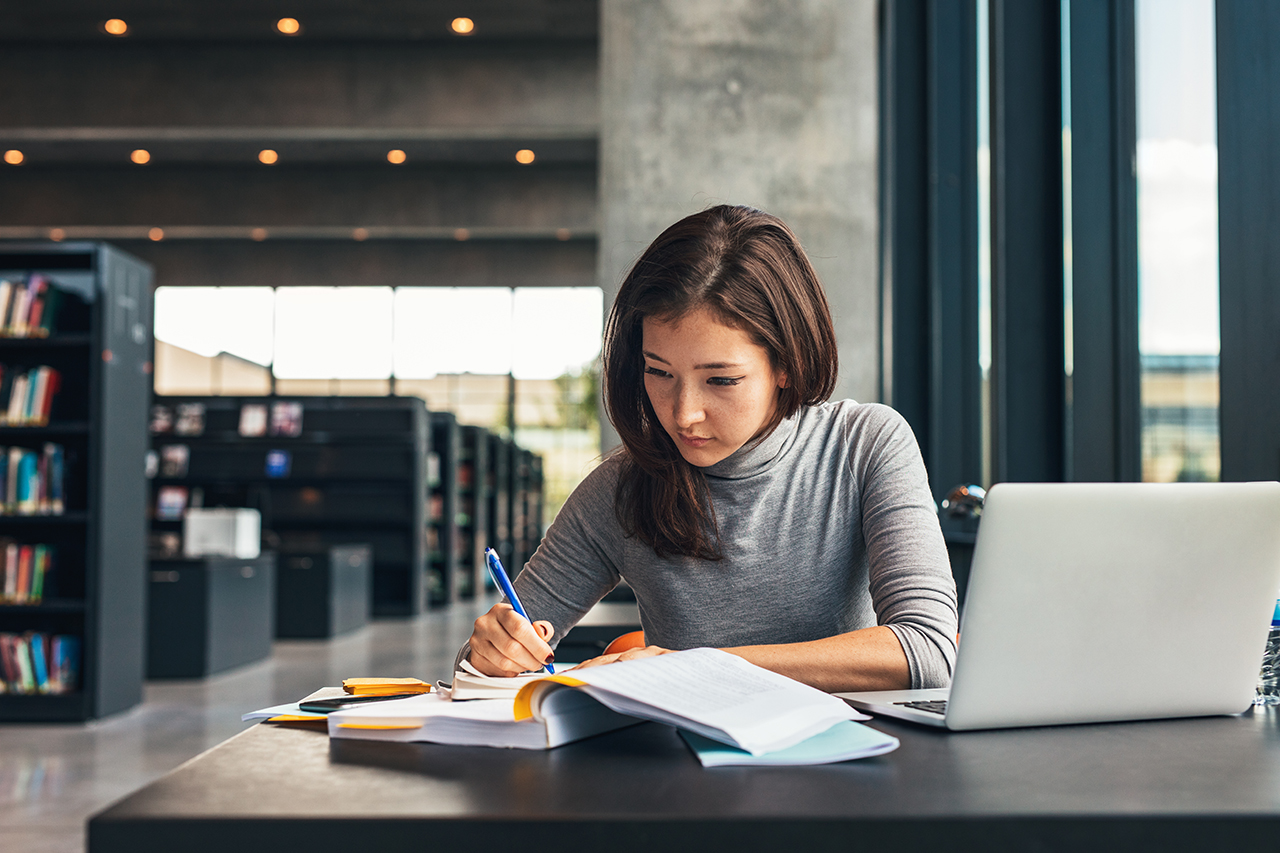 Discussions
What does it mean to be a writer?
What does a writer look like?
What does a writer’s writing look like?
What does writing improvement look like?
11
Discoveries
The more time students spend in drafts, in workshops, and in reflection, the more they say they identify as writers. The writing is in the doing - whether it is in writing that feels like a success or writing that feels like it needs more attention.
12
Thank you!ktrujillo@cpp.edu
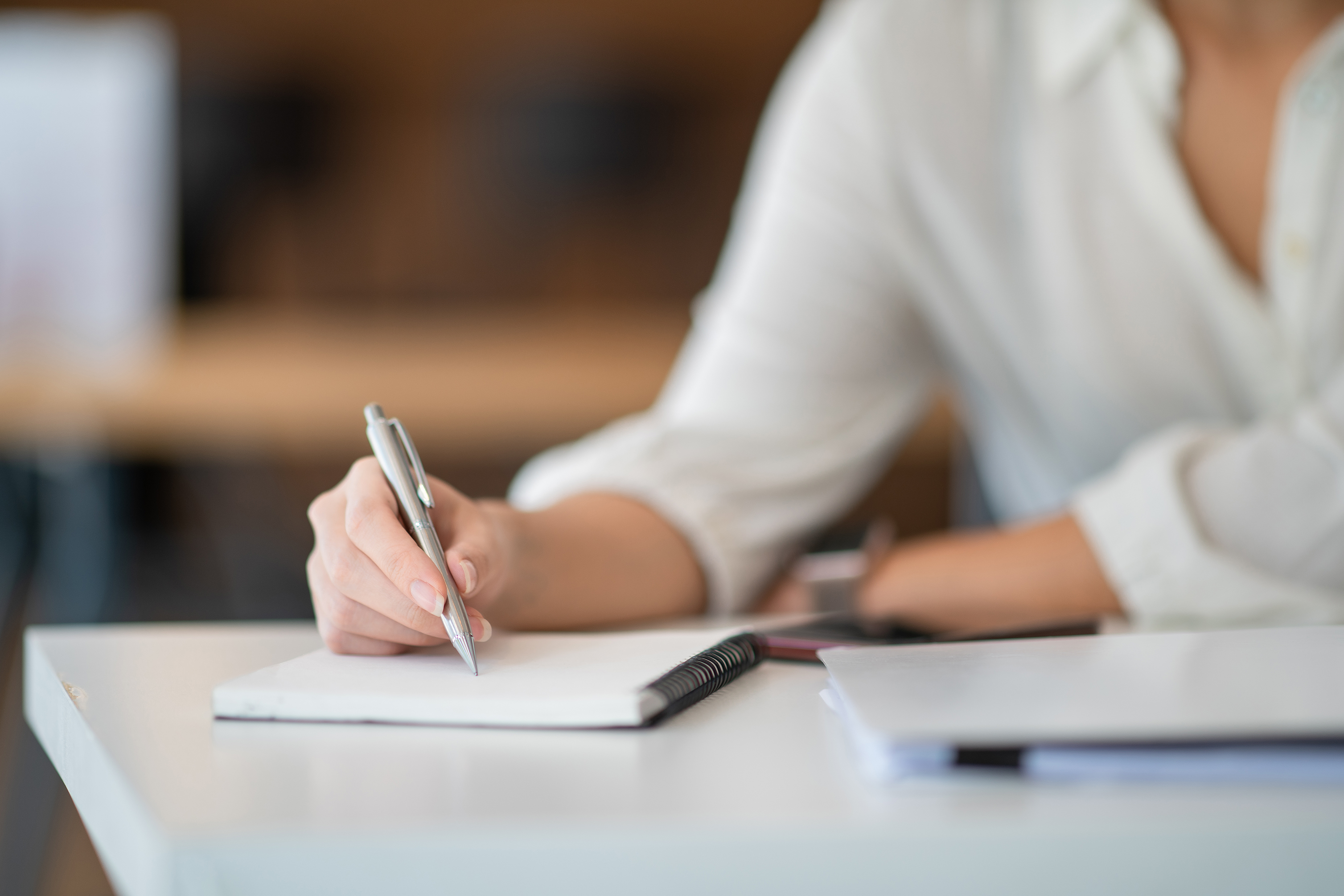 13
The Effects of Active Learning on Motivation and Grades Among a Diverse Student Population: Mixed Methods Action Research of Large, Online, Introductory Biology Courses
Stephanie Marin-RothmanLecturer, BiologyFellow, CDIPEd.D. Candidate,      Science Education,      Indiana Universitysemarin@cpp.edu
Problem: Equity gaps
Literature: Active learning closes equity gaps
Literature: Active Learning increases motivation
Active LearningSkeletal notesYou-pick assignmentsPeer interaction
RQ 1: In what ways do active learning practices impact my online biology students’ motivation?

RQ 2: How does the impact of active learning on motivation and grades differ among my diverse biology student population?
Engaging Learners with a Growth Mindset
CPP Equity in Practice Symposium! Lightning Talk
Michi Fu, Ph.D.
April 19, 2024
Pre-course Engagement
Engagement email: 
Dear Intro to Psychology Students,
Thank you for taking PSY 2201 together. I am excited to be your instructor for the fall semester. Although we are engaging in learning during uncertain times, I believe we can all use this time well to learn information that will be helpful in our personal lives. I have confidence we can utilize the technological resources to make learning fruitful even though we may not be in the traditional classroom environment together. I believe that learning together will be easier as the semester goes on when the readings, lectures and assignments come together to reveal the concepts and their applicability to various aspects of our lives. I hope you will enjoy learning about knowledge and strategies that are highly applicable to your daily lives and possibly to your future professions as well. I wish to help everyone be successful and can be reached through virtual office hours, email and telephone. Looking forward to our semester together. 
Regards,
Dr. Michi Fu
One-minute video 
Teaching philosophy 
Grow
How to get a hold of meth mindset perspective
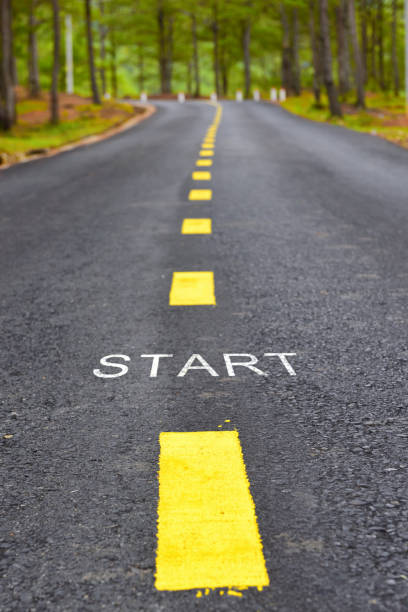 18
Intros/Interviews & Community Building
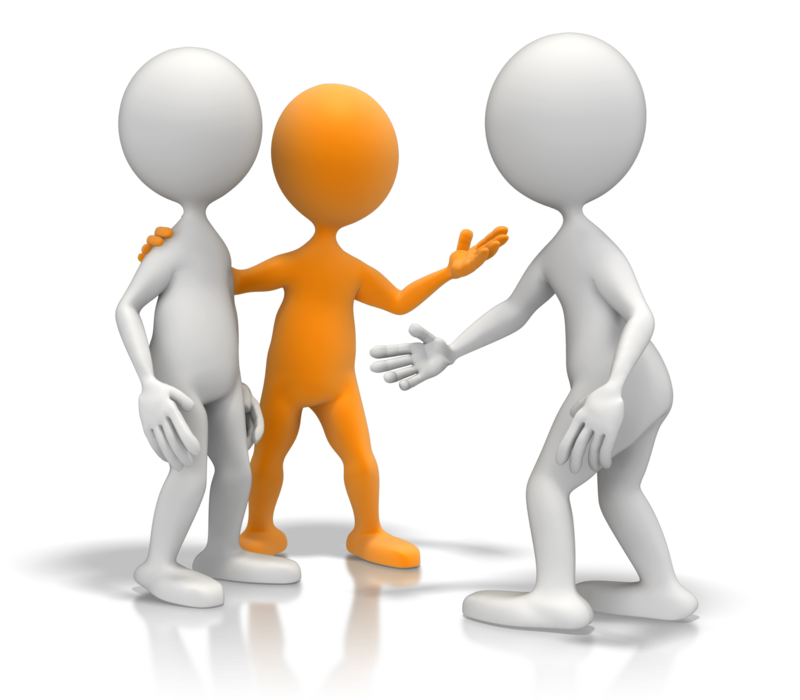 Name pronunciation & gender pronoun(s)
Major/minor
What have you heard about the class? 
Why are you (really) taking the class? 
What do you hope to learn? 
How do you learn best?
In-Class Engagement Exercises
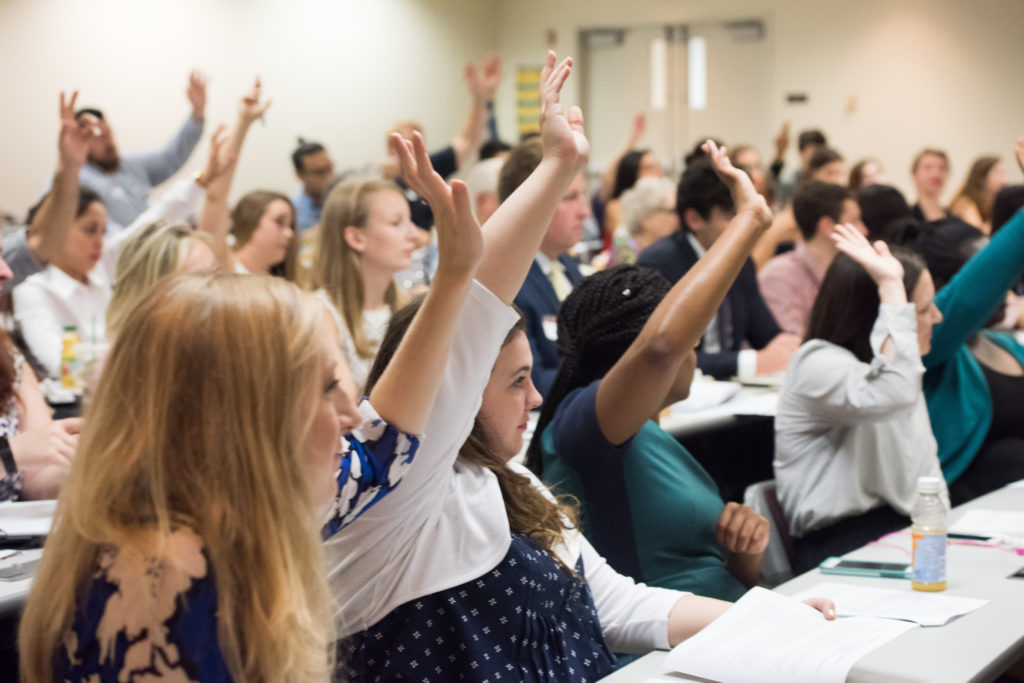 Canvas discussion board at onset (probes for reading comprehension & application)
Reflection activities for more introverted learning & communication styles (e.g., applying readings to own lived experiences)
Dyads (e.g., applying concepts from microaggressions)
Small group activities (e.g., gender exercise of going home)
Reward for participation (extra credit)
20
Thank you!michifu@cpp.edu
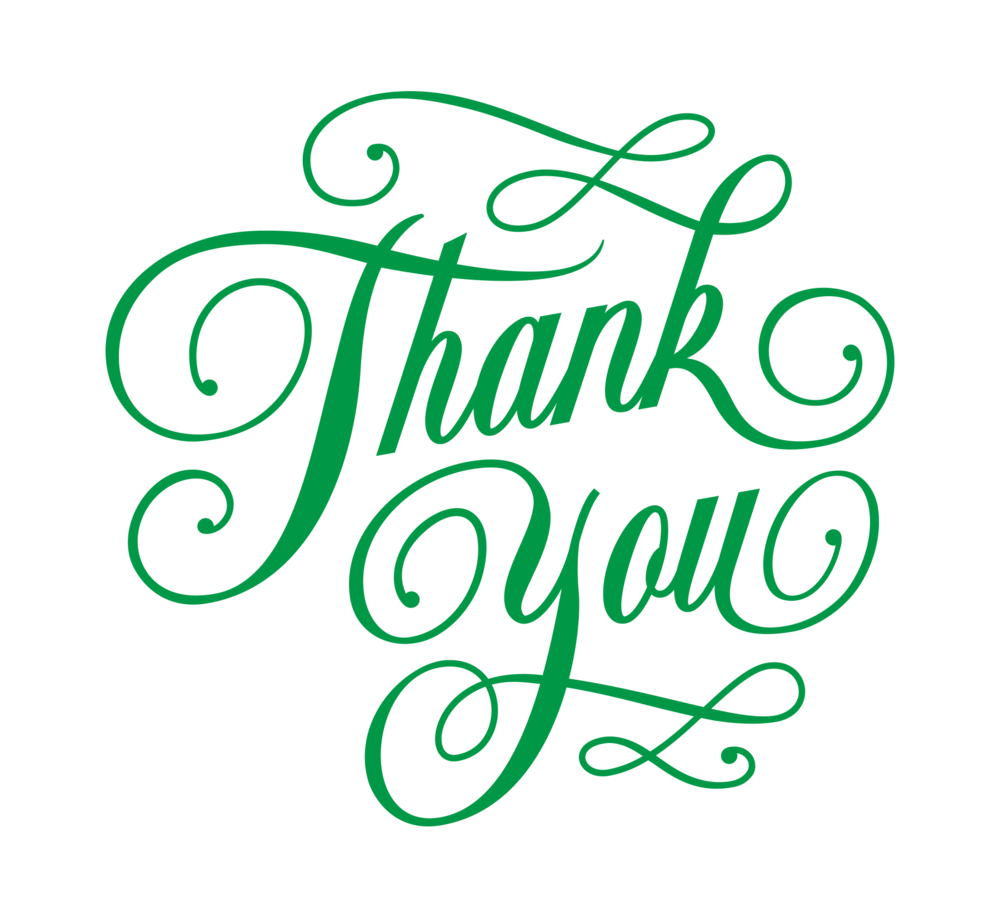 21